فصل سوم
فرمولاسیون نابرابری و عدم انطباق ضرب کننده
مقدمه
ضرب کننده
فرمولاسیون نابرابری
نتایج
نتیجه گیری
پیشنهادات
18/32
مقدمه
ضرب کننده
فرمولاسیون نابرابری
نتایج
نتیجه گیری
پیشنهادات
19/32
مقدمه
ضرب کننده
فرمولاسیون نابرابری
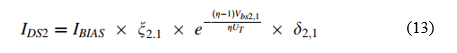 نتایج
نتیجه گیری
پیشنهادات
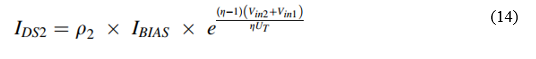 20/32
جمع IDS2 و IDS6 را می توان به صورت زیر نوشت؛ 



بدین طریق IDS4 و IDS8 را می توان باهم جمع و به رابطه زیر رسید،
مقدمه
ضرب کننده
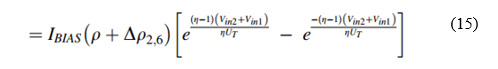 فرمولاسیون نابرابری
نتایج
نتیجه گیری
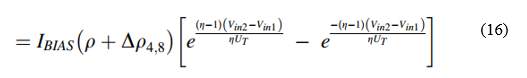 پیشنهادات
21/32